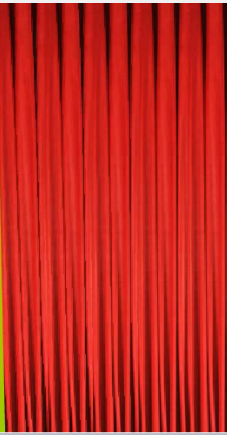 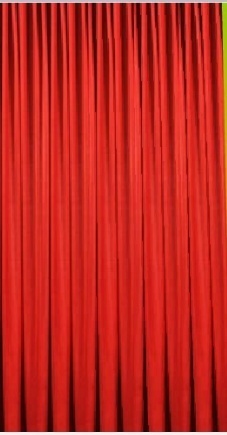 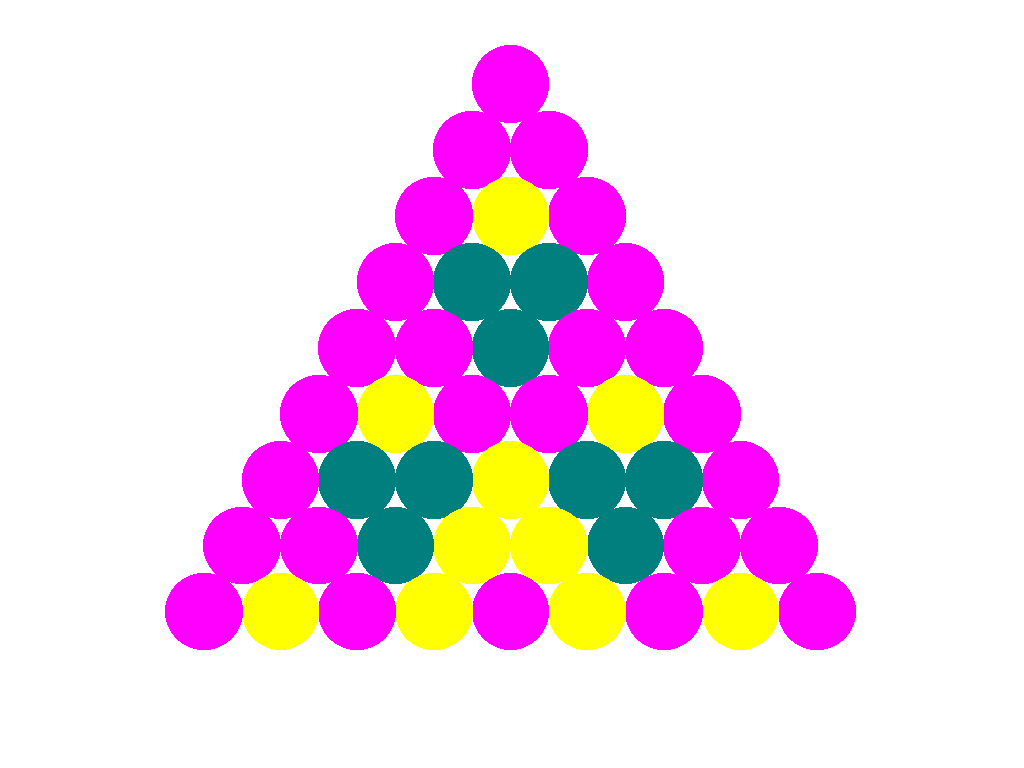 WELCOME
WELCOME
Lesson Introuduce
Teacher’s Introuduce
Class:Five
Subject: English
Lesson:4-5
Unit: 6
Time: 45 minutes
Laily Akter
Assistant Teacher
Fulgaon Govt. Primary School
Laksam, Comilla.
Let’s watch a video.
https://www.youtube.com/watch?v=YZ11C-U7S8Ihttps://www.youtube.com/watch?v=YZ11C-U7S8I
What do you see in the video?
Look at the picture.
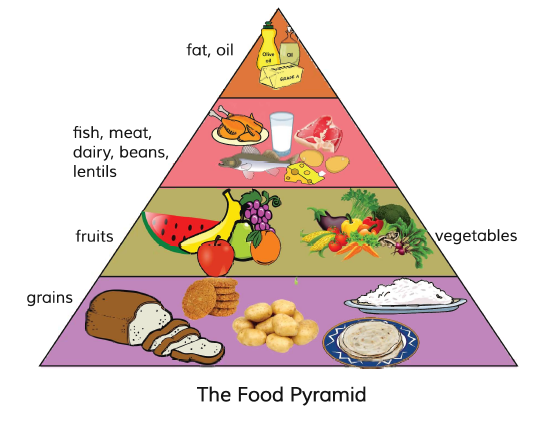 What do you see in the picture?
Lesson Declaration
Eat healthy
(What food is……good choices.)
Learning outcomes
Students will be able to:
Listening: 4.2.1 understand and enjoy simple stories.
Speaking: 3.1.1 ask and answer wh questions.
Reading: 5.1.1 read silently with understanding paragraph.
Writing: 10.2.1 write short and simple composition on familiar objects such as people place and events.
What kinds of these foods?
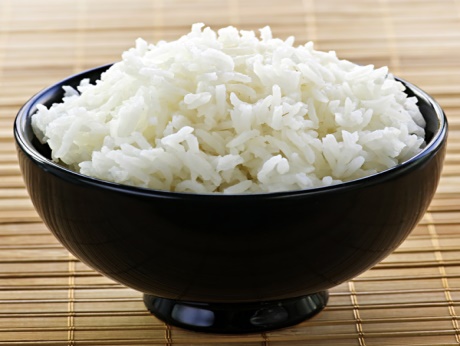 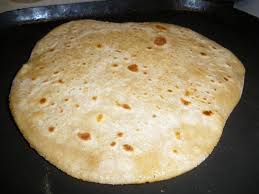 Rice
Ruti
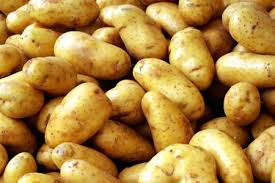 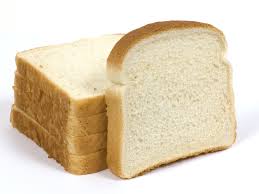 Potatoes
Bread
Grains give us energy.
These are grains.
What have in these foods ?
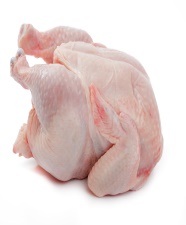 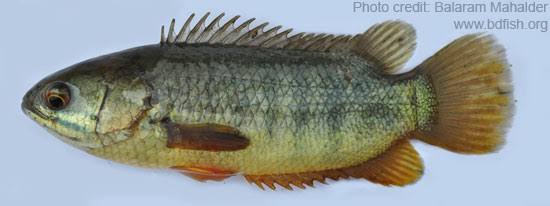 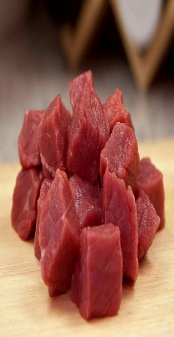 Fish
Meat
Chicken
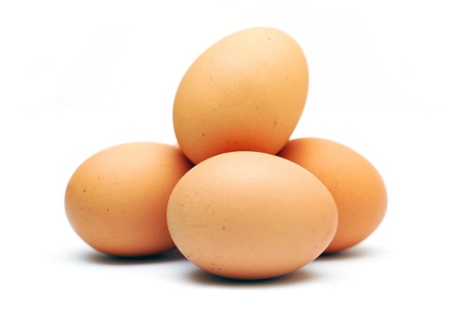 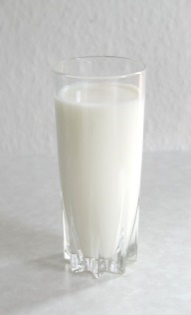 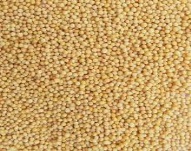 Lentils
Eggs
Milk
They have protein.
What is these?
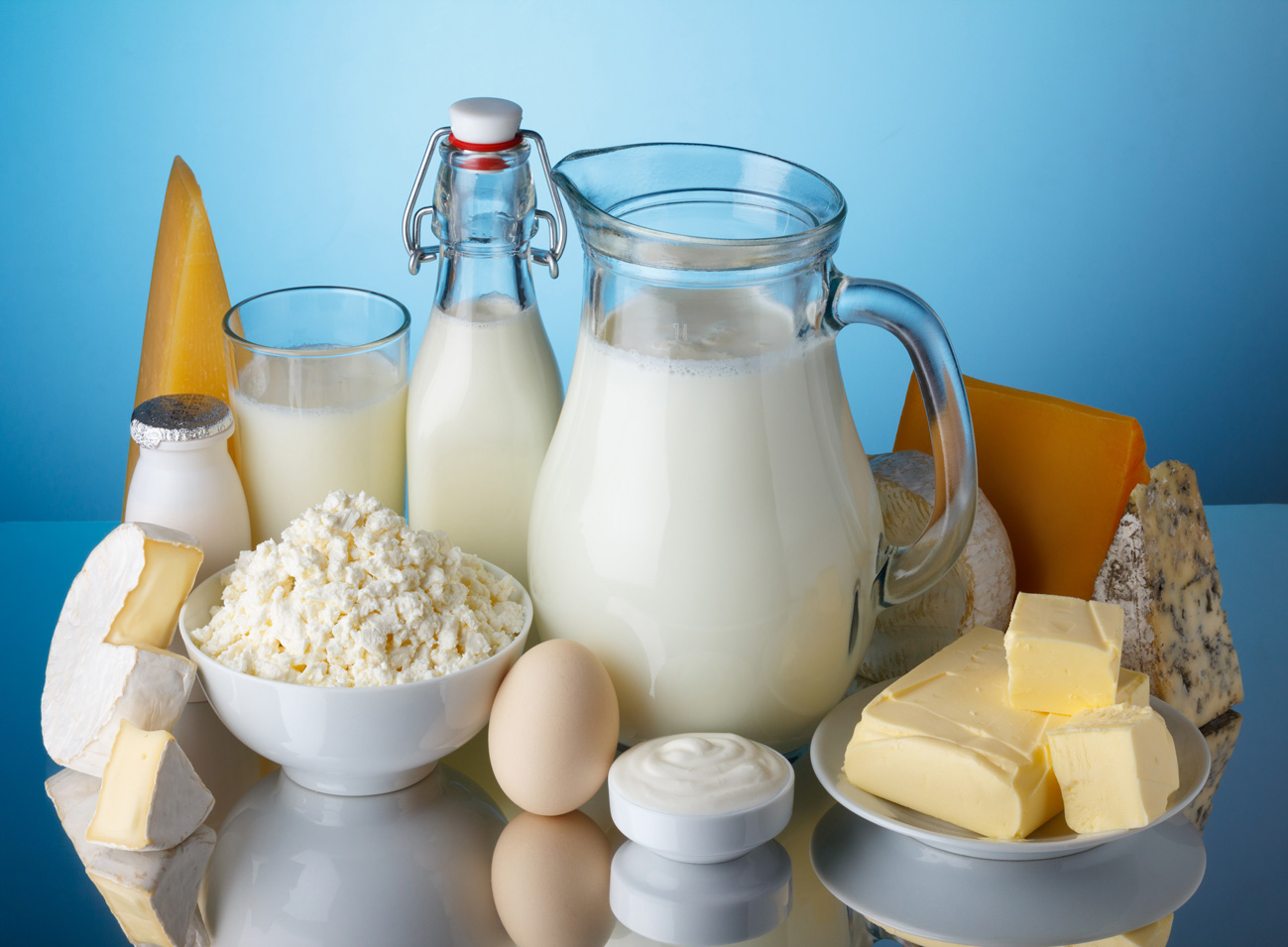 Dairy products.
They help our teeth and bones.
Which foods dose not need very much of our body ?
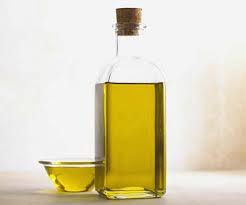 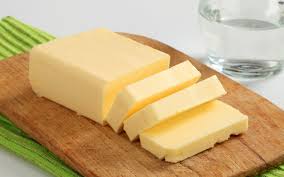 Fat/Butter
Oil
These make food delicious.
There are 4 levels in the Food Pyramid.
Individual Work
Answer the following questions:
What is Food Pyramid?
How many levels are there in the Food Pyramid?
What have in these foods ?
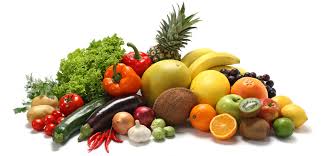 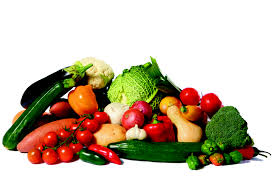 Vegetables
Fruits
They have vitamins.
Pair Work
Answer the following questions:
What kind of foods are potatoes?
Write two sentences about fruits and vegetables?
New words
Different
Not the same
Bottom
Under
Similar
Same
Above
Top
Taste
Delicious
Corn
Grain
Now  open your English book at page number 24. Listen to me attentively and put your finger under the line.
Read the text silently.
Everybody look at this pictures
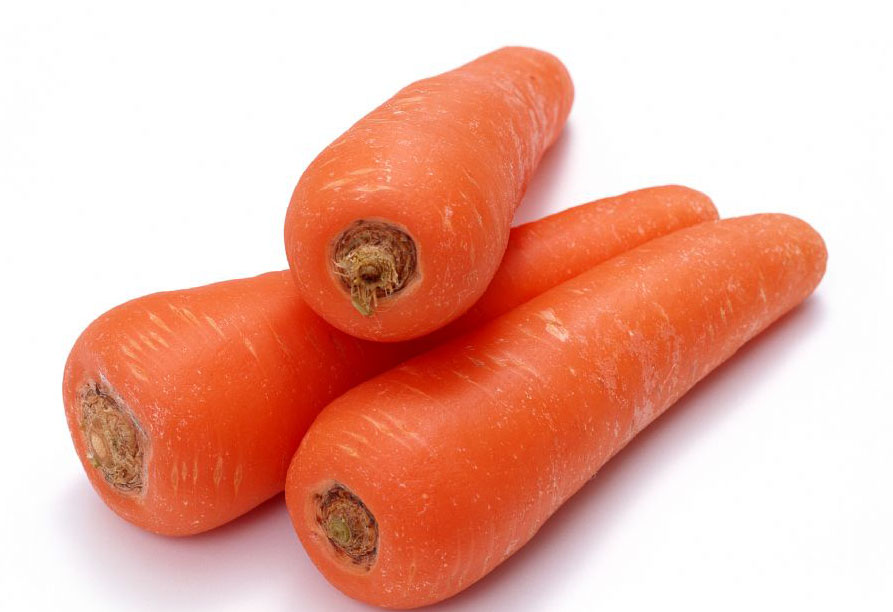 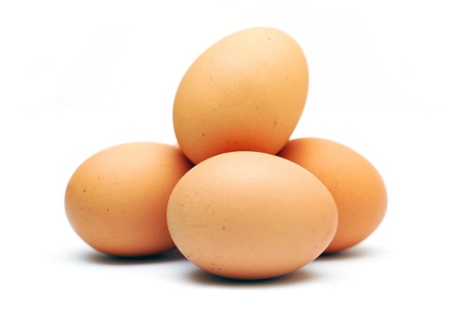 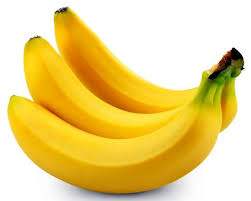 Banana
Egg
Carrot
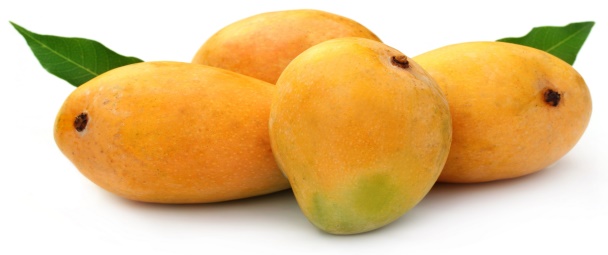 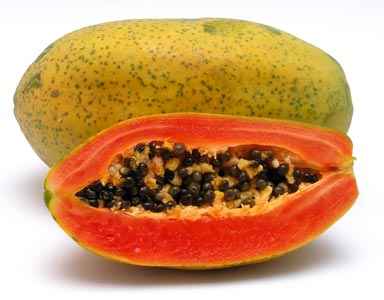 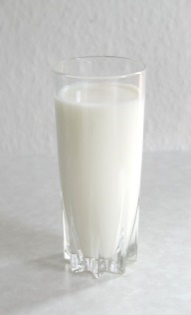 Papaya
Milk
Mango
What kind of  these foods ?
Healthy Foods
Look at these  pictures
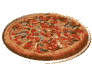 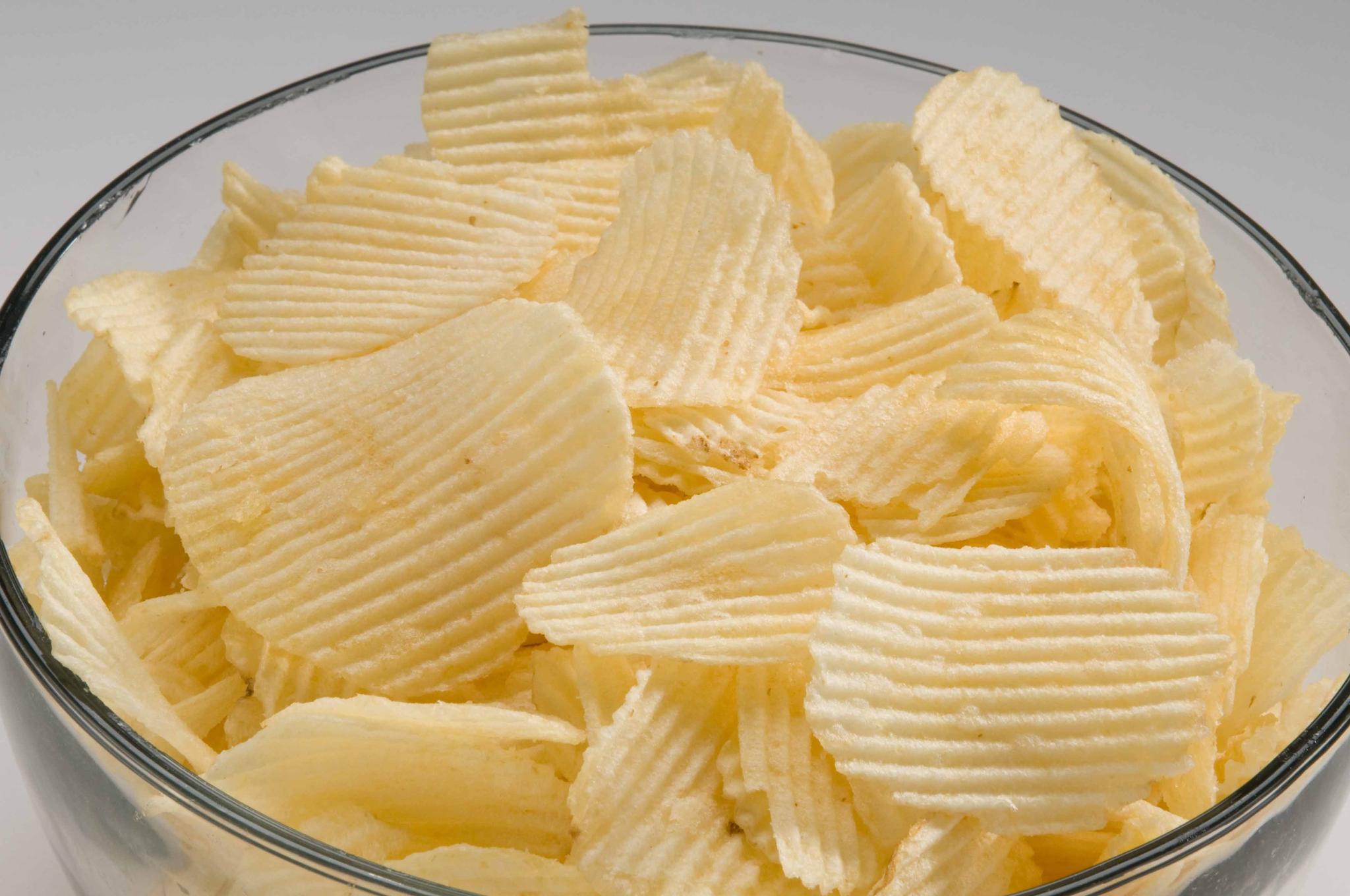 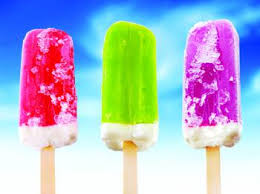 Ice-cream
Pija
Chips
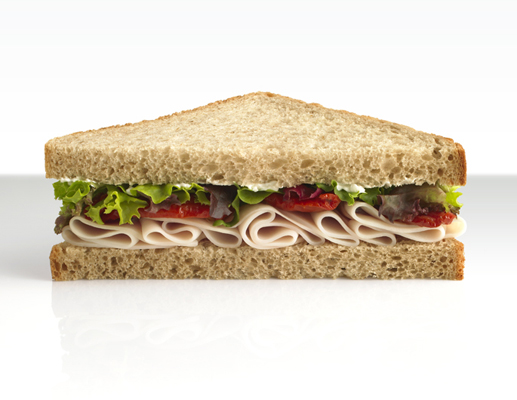 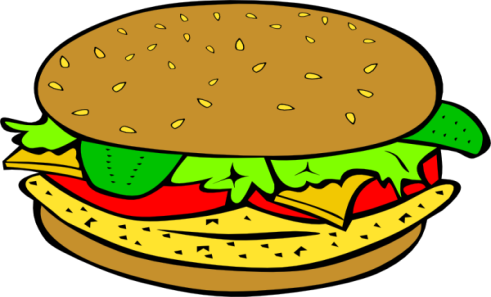 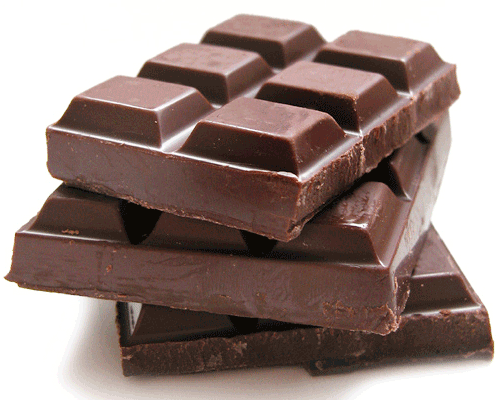 Chocolate
Sandwich
Burger
What kind of  these foods ?
Unhealthy Foods
Group Work
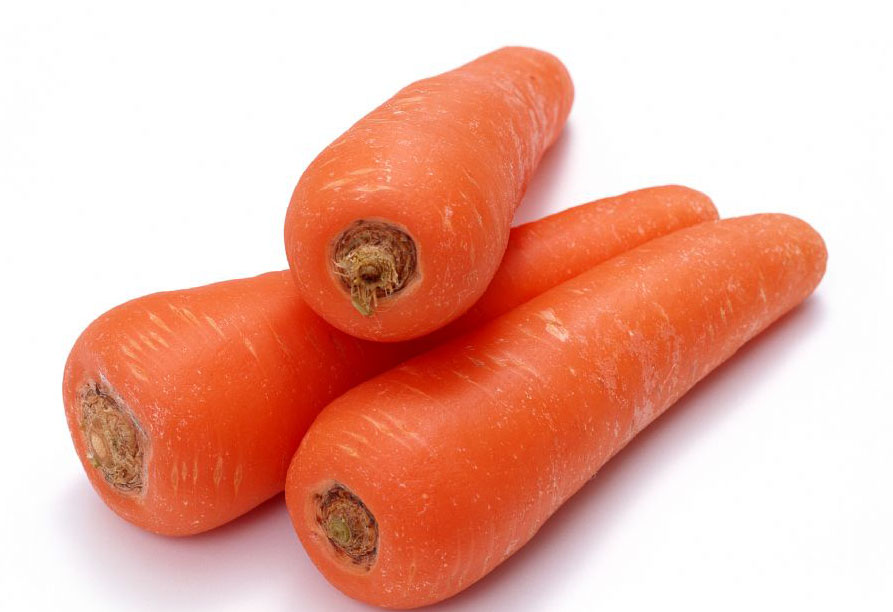 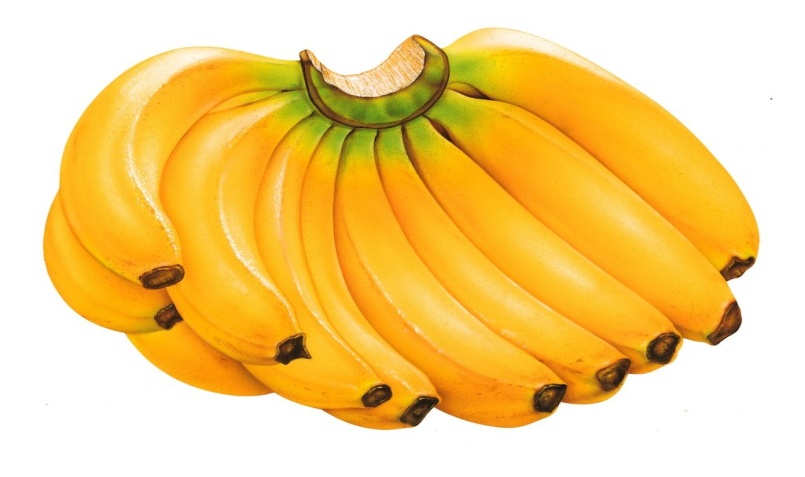 Banana Group
Write names of five healthy food.
Carrot Group
Write names of five unhealthy food.
Evolation
Write a short composition on “The Food Pyramid” in at  5 sentences.
Lets play a bingo game
Write down any five of the following words in your notebook and follow my instructions.
Meat
Fish
Fruits
Oil
Fat
Home Work
What does the Food Pyramid tell us?
Which foods have protein? What does protein do?
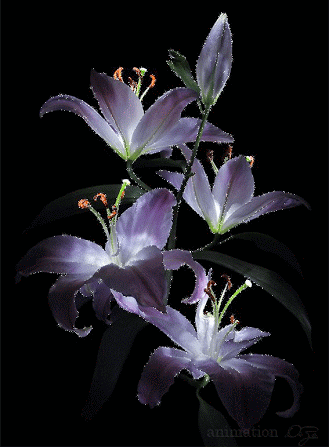 Thanks everybody, Goodbye.